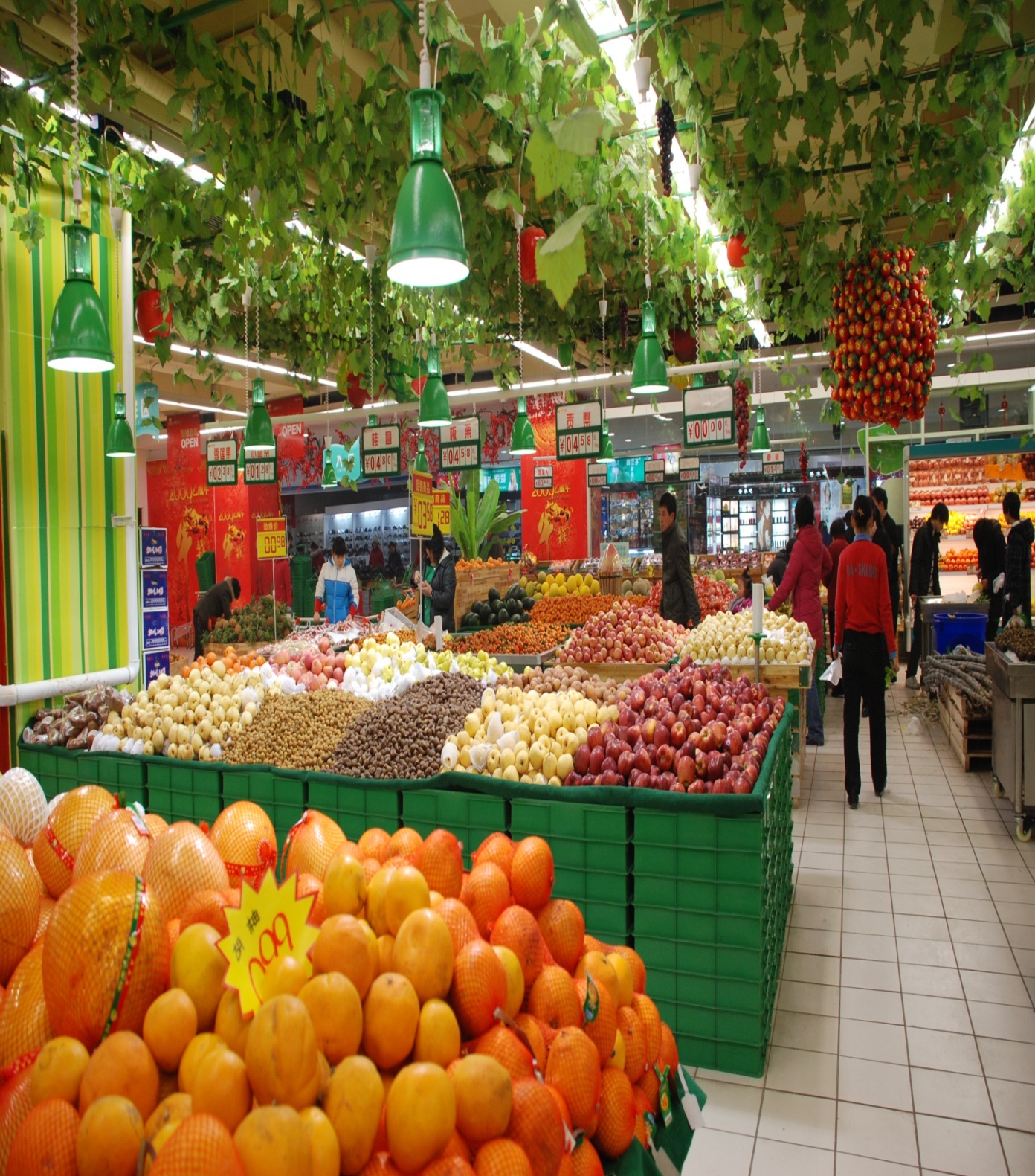 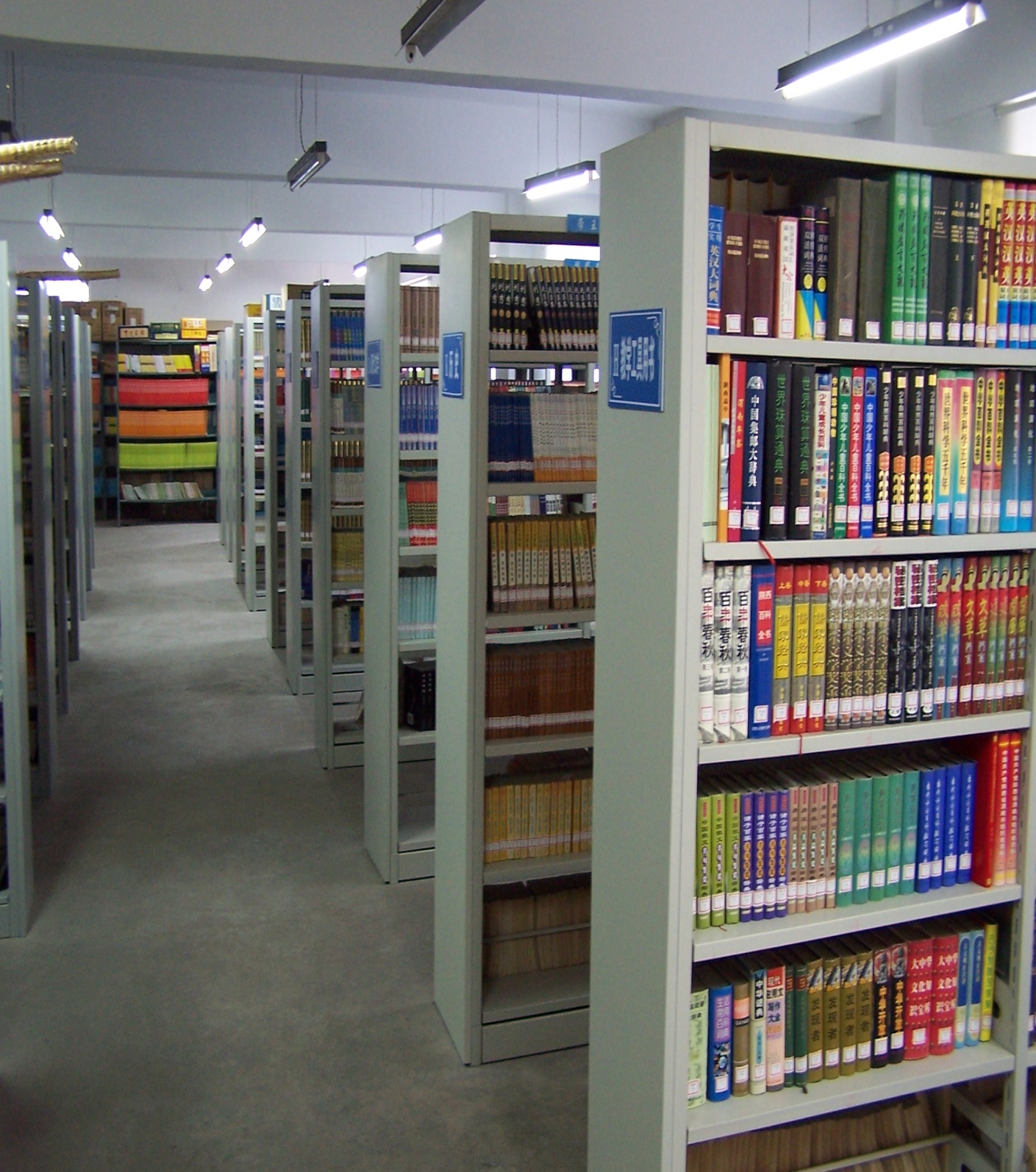 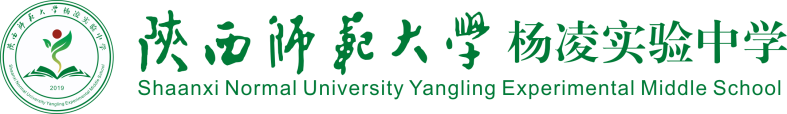 第二章  化学物质及其变化 
  2.1 物质的分类
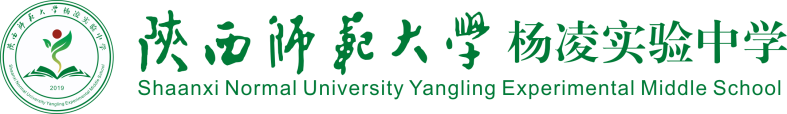 思考与交流
对于Na2CO3，从其组成的阳离子来看，属于什么盐？从阴离子来看，又是什么盐？
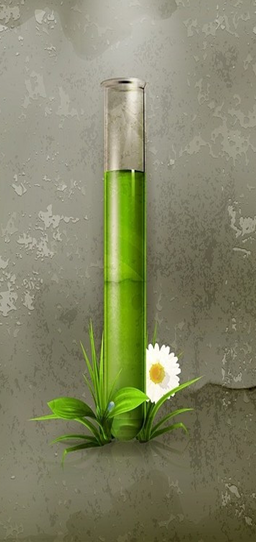 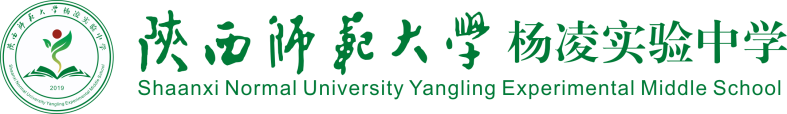 1. 化学物质的分类
（1）交叉分类法
K2SO4
钾盐
K2CO3
铵盐
(NH4)2CO3
碳酸盐
(NH4)2SO4
硫酸盐
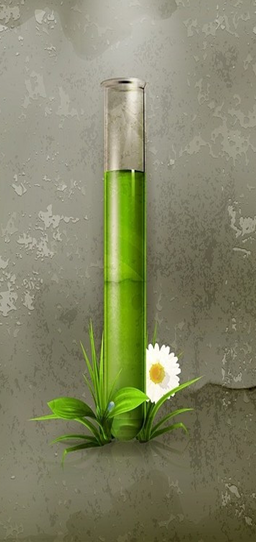 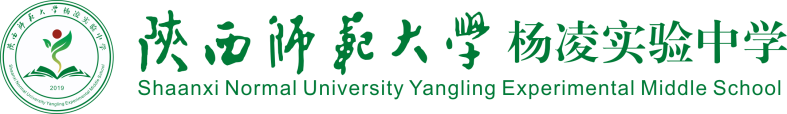 随堂小练
1.连线，对下列物质进行分类
H2SO4                             含氧酸
 
HCl                                 无氧酸   
 
HNO3                              一元酸
 
H2SO3                                            二元酸
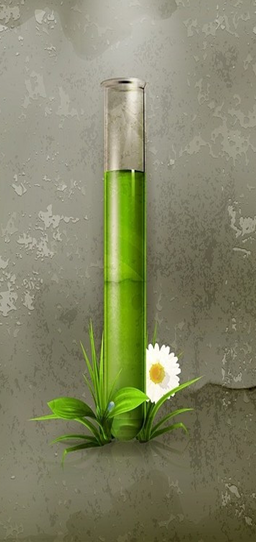 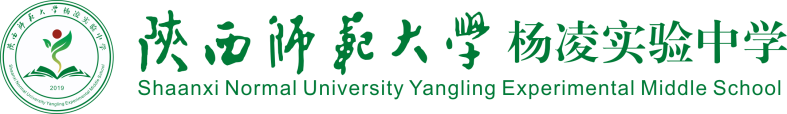 思考与交流
1. 对于化学物质,如果按照所含物质种类的多少，可以怎样分类？
2. 对于化合物按照不同的分类标准进行分类可以产生哪些分类结果？
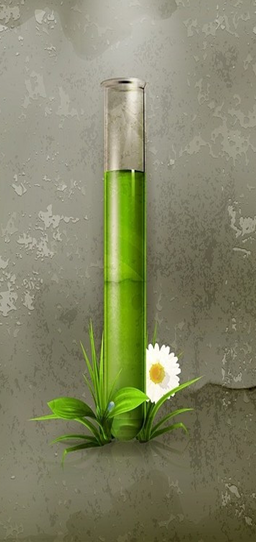 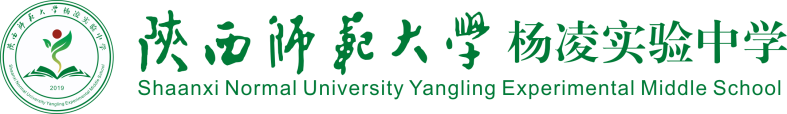 （2）树状分类法
金属单质
单质
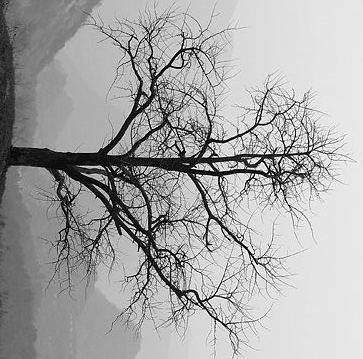 非金属单质
酸
碱
盐
氧化物
纯净物
无机化合物
化学
物质
化合物
有机化合物
混合物
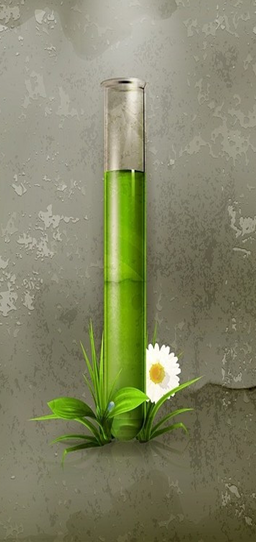 同一层次的物质类别间一般是相互独立， 没有交叉的。
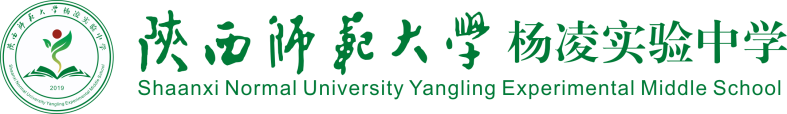 【例1】
下列物质：
      ①H2O  ②NaCl  ③H2SO4  ④Ca(OH)2  ⑤Fe2O3  
      ⑥FeSO47H2O ⑦HNO3  ⑧AgNO3溶液  ⑨NaHCO3中，
属于氧化物的是              ；属于碱的是         ；属于酸的是              ；属于盐的是                 。（填写各物质的序号）
①⑤
④
③⑦
②⑥⑨
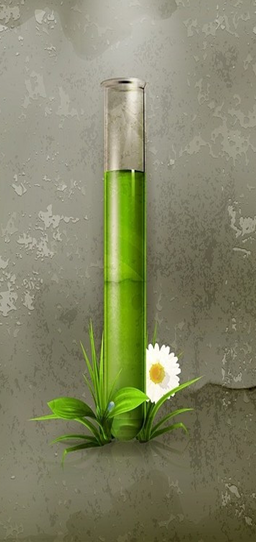 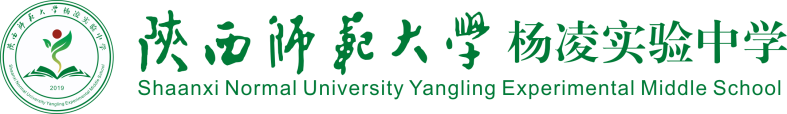 注意
①特殊名称的纯净物：
例如：结晶水合物(如胆矾、明矾)、纯碱、苛性钠等；
②由一种元素组成或一种原子构成的物质不一定是纯净物。
例如:  O2和O3，白磷和红磷，金刚石、石墨和C60等混合。
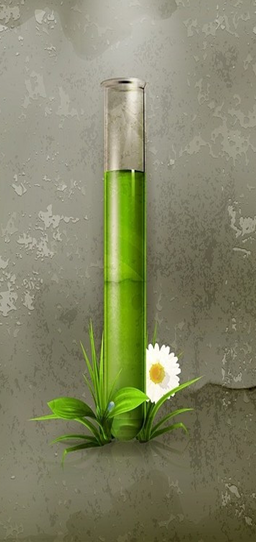 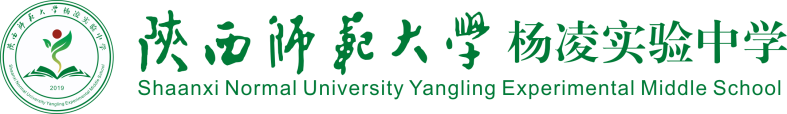 随堂小练
2. 每组物质中都有一种与其他物质在分类上不同，将这种物质找出来。
（1）NaCl、KCl、NaClO、BaCl2	 
（2）HClO3、KClO3、Cl2、NaClO3	
（3）H3PO4、H2SiO3、HCl、H2SO4
（4）空气、氮气、氯化氢、碳酸钠
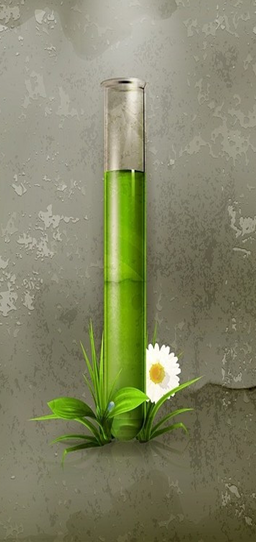 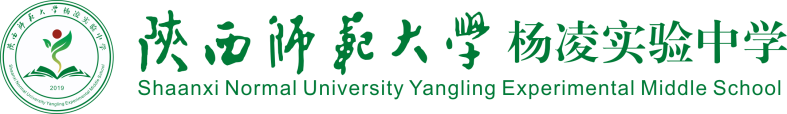 思考与交流
初中学习过哪些反应类型？是按什么标准进行分类的？
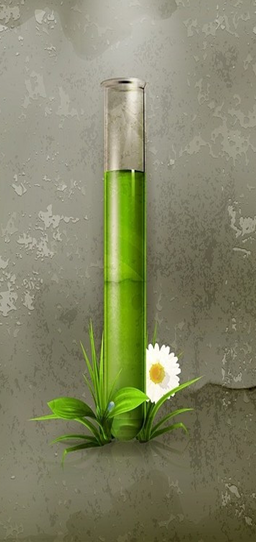 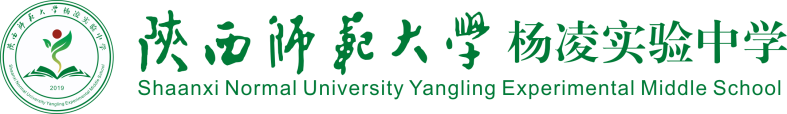 2. 化学反应的分类
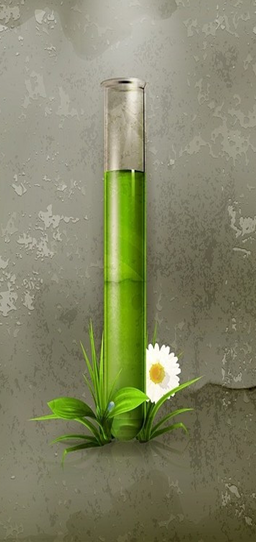 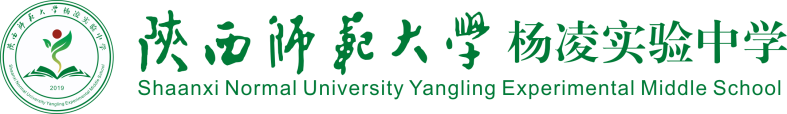 3.分类法的应用
Ca
CaO
Ca(OH)2
CaCO3
C
CO2
H2CO3
CaCO3
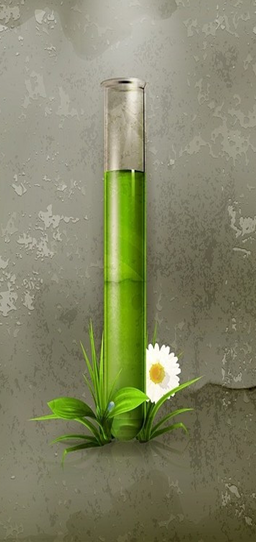 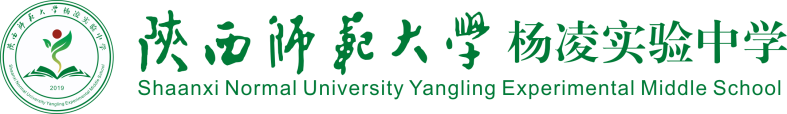 课堂小结
1.对化学物质和化学反应进行分类研究、学习是化学学科   
   非常好的学习方法。

2.理解某种物质的性质，并对同类化学物质进行类推是化 
   学学习的基本方法。
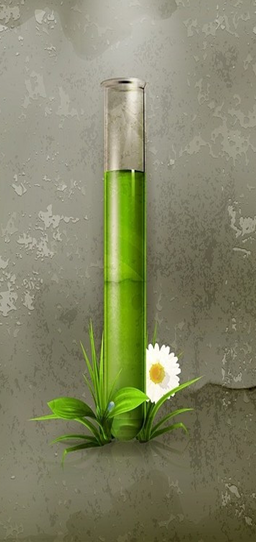